Figure 3. Substituting external [Na+] with NMDG+ and Li+ has different effects on ...
Cereb Cortex, Volume 18, Issue 9, September 2008, Pages 2217–2227, https://doi.org/10.1093/cercor/bhm247
The content of this slide may be subject to copyright: please see the slide notes for details.
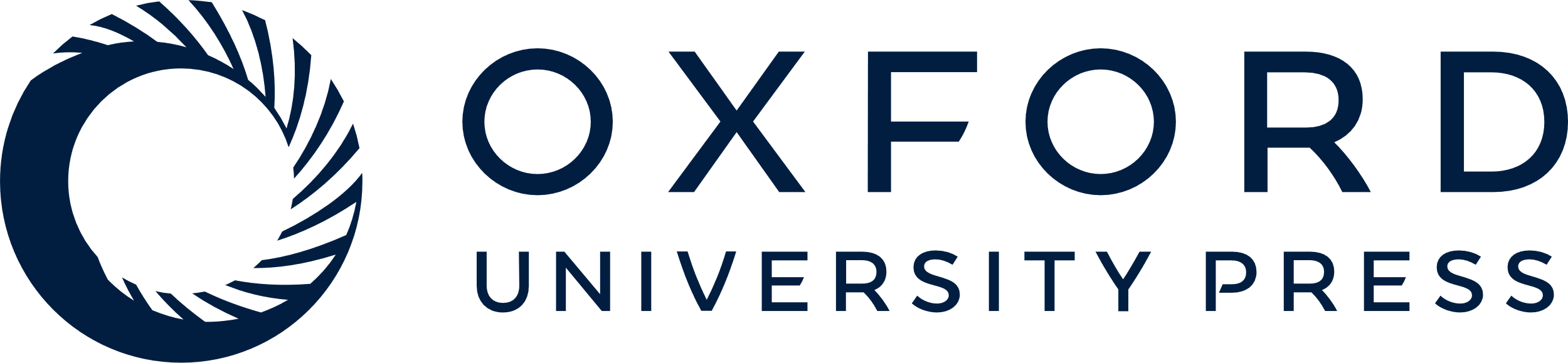 [Speaker Notes: Figure 3. Substituting external [Na+] with NMDG+ and Li+ has different effects on anoxia-induced K+ derangement. *P < 0.05, **P < 0.01, ***P < 0.001 versus Cont; #P < 0.05, ##P < 0.01, ###P < 0.001 versus NMDG+. Note that substituting Na+ with NMDG+ greatly attenuated the anoxia-induced increase in peak [K+]e, the rate of rise of [K+]e to peak, and undershoot of potassium during reoxygenation, whereas low-Na+ perfusion by substituting with Li+ potentiated anoxia-induced increase in the rate of rise of [K+]e to peak and potassium undershoot during reoxygenation.


Unless provided in the caption above, the following copyright applies to the content of this slide: © The Author 2008. Published by Oxford University Press. All rights reserved. For permissions, please e-mail: journals.permissions@oxfordjournals.org]